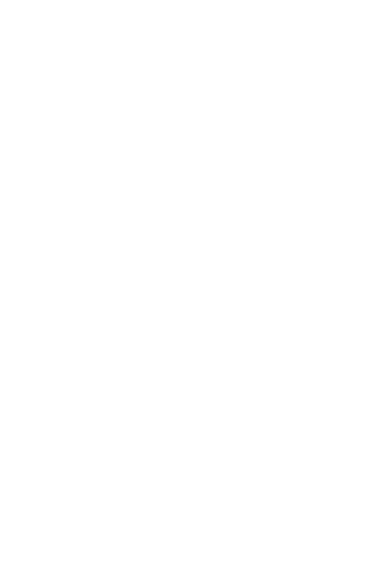 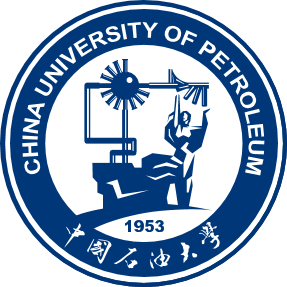 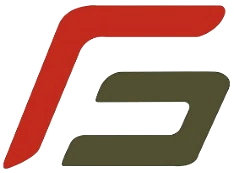 石油工程学院学生工作室
安全卫生检查结果
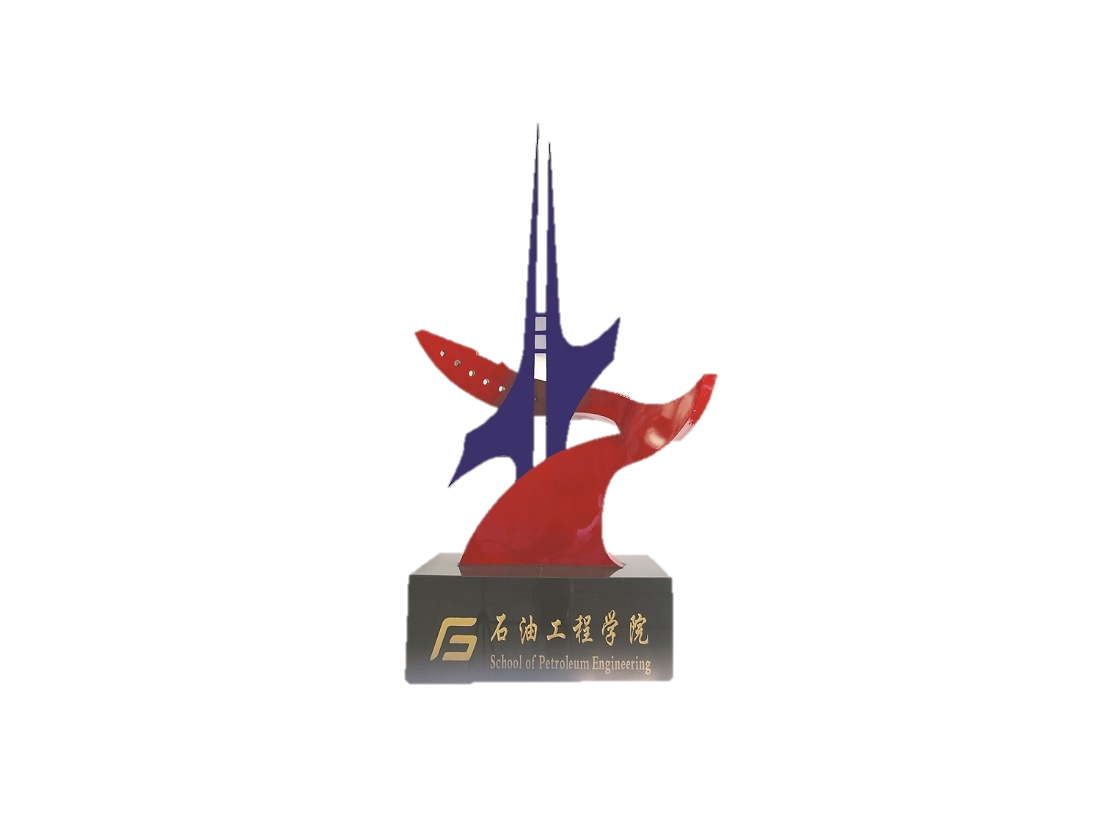 2023.02.25
结果汇总
优秀工作室
结果汇总
结果汇总
结果汇总
存在问题工作室
优秀工作室
工B-429 油气开采研究所
存在问题工作室
特C-217油气藏工程研究所
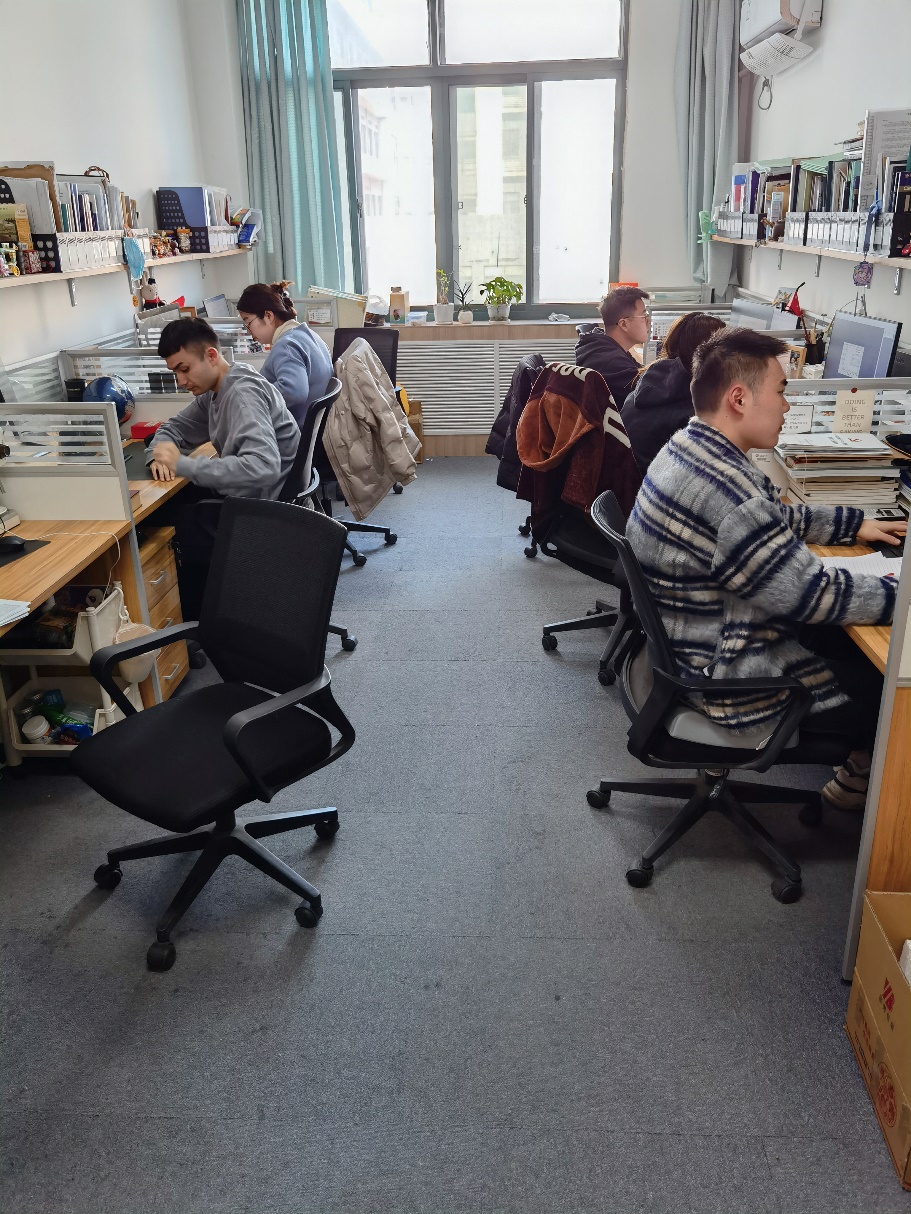 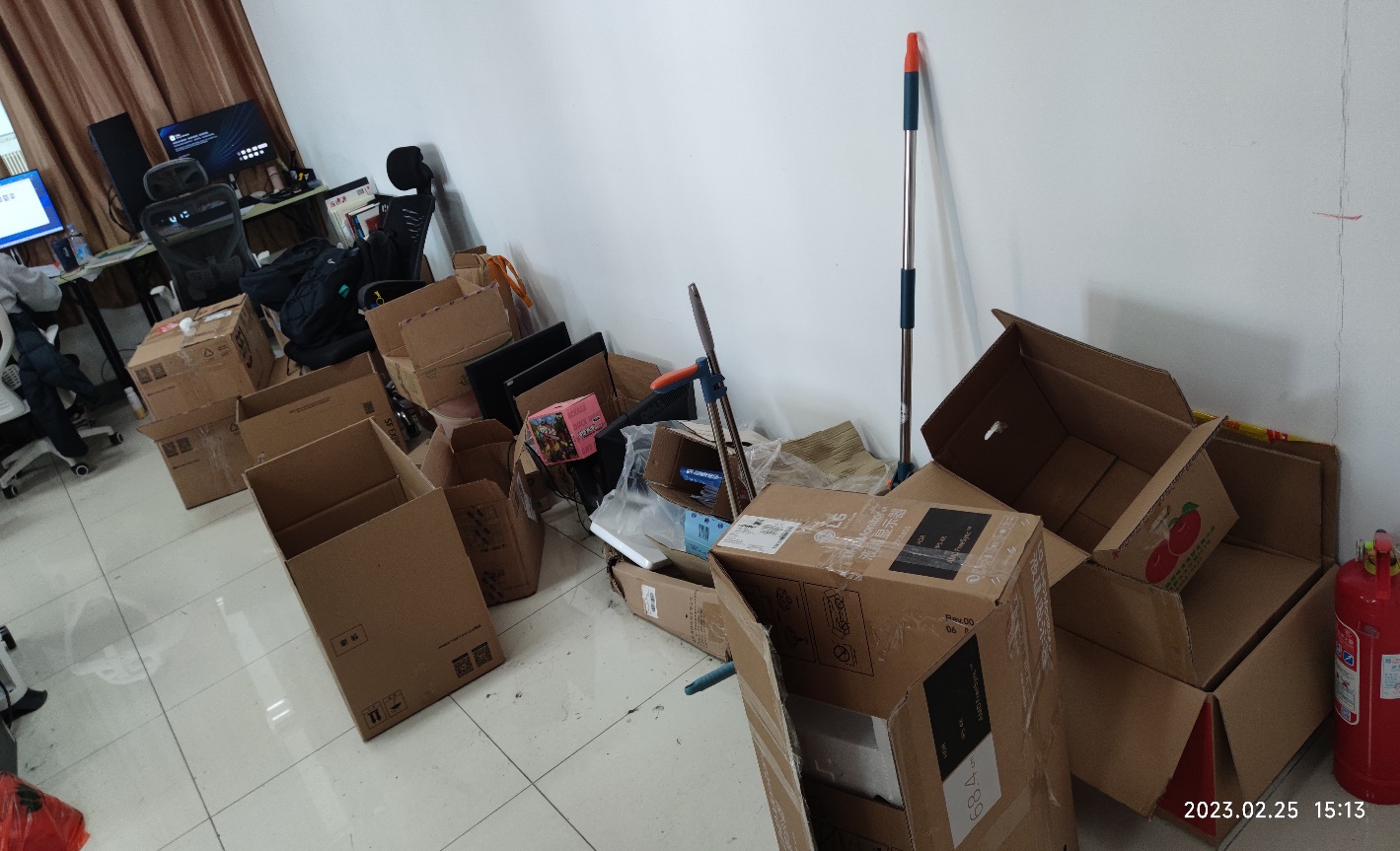